Tre
Evaluationsergebnisse WiSe17
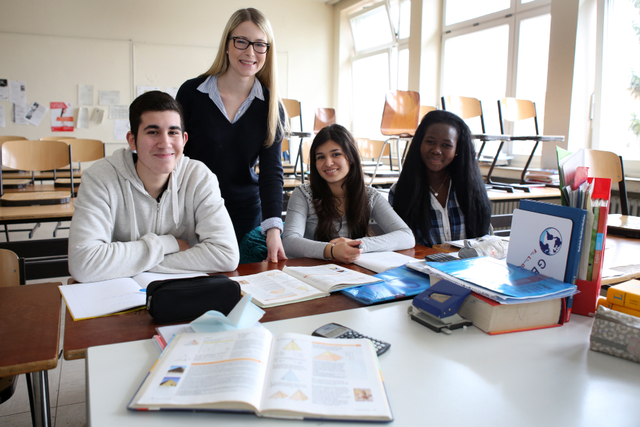 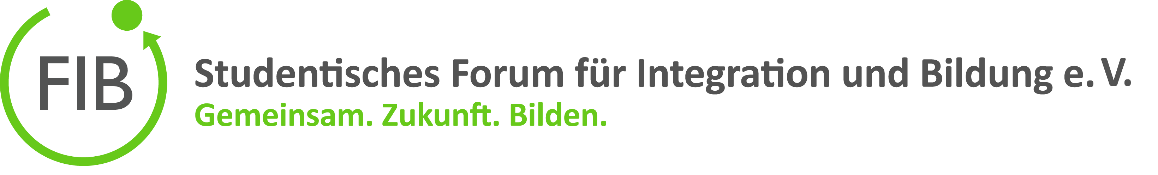 NeututorInnenseminar – Schwerpunkt Vorbereitungsklassen und Internationale Förderklassen
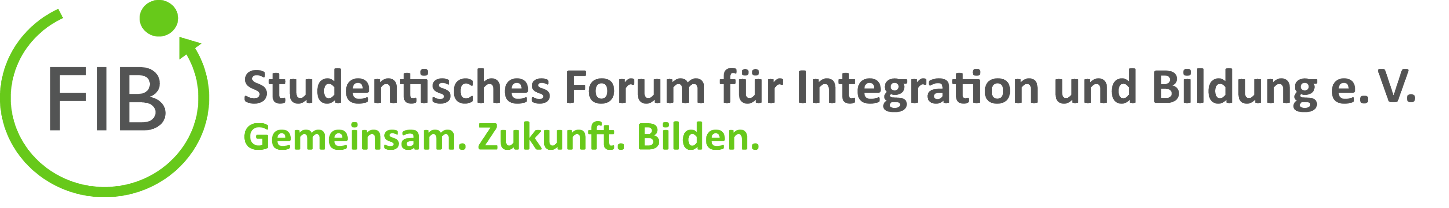 Inhalt
Ergebnisse der geschlossenen Fragen
Vorbereitung auf die TutorInnentätigkeit
Zeitlicher Umfang
Weiterempfehlung an andere TutorInnen

Ergebnisse der offenen Fragen
Besonders gute Inhalte/Aspekte
Weniger gute Inhalte/Aspekte
Gesamtbewertung
Ergänzungspotenziale 
Weniger wichtige Inhalte 
Interesse an weiteren Seminaren
Generelle Anregungen/Verbesserungsvorschläge
info@fib-koeln.de // www.fib-koeln.de
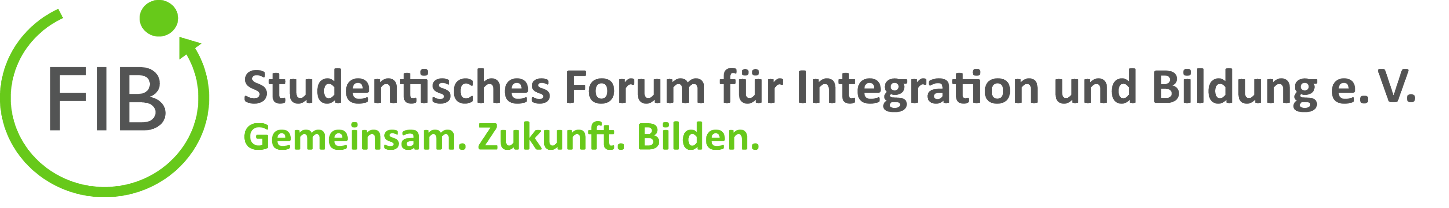 Ergebnisse der geschlossenen Fragen
info@fib-koeln.de // www.fib-koeln.de
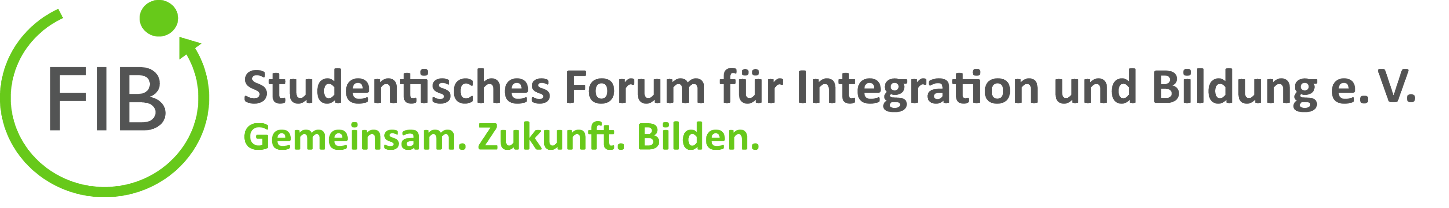 Vorbereitung auf die TutorInnentätigkeit
Originalitem: Ich fühle mich durch das NeututorInnen­seminar gut auf mein Engagement als Tutor/in vorbereitet.

Die meisten TutorInnen fühlen sich durch das Seminar gut auf ihre TutorInnentätigkeit vorbereitet.
info@fib-koeln.de // www.fib-koeln.de
Basis sind die Angaben von zwanzig SeminarteilnehmerInnen
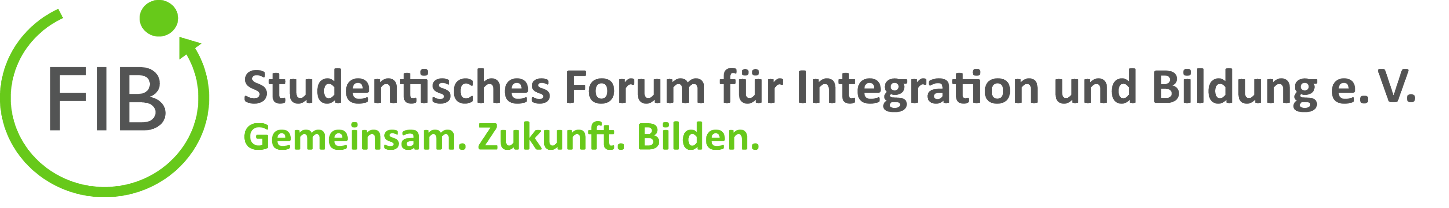 Zeitlicher Umfang
Originalitem: Der zeitliche Umfang des NeututorInnenseminars war angemessen. 

Die meisten TutorInnen empfinden den zeitlichen Umfang des Seminars als angemessen.
info@fib-koeln.de // www.fib-koeln.de
Basis sind die Angaben von zwanzig SeminarteilnehmerInnen
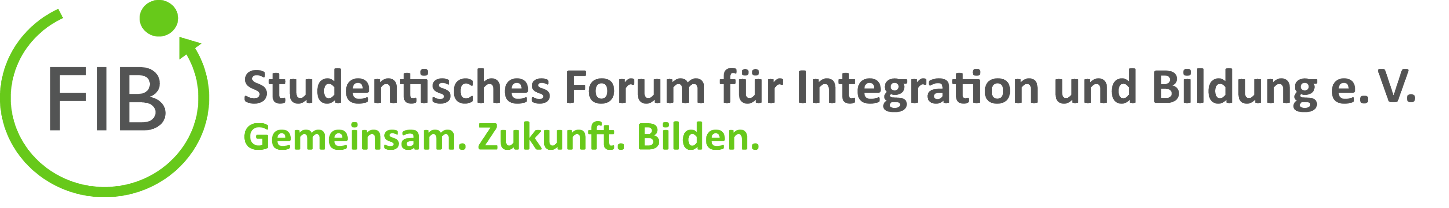 Zeitlicher Umfang des Seminars
Originalitem: Das NeututorInnen-seminar hätte länger sein können.  

Für die meisten TutorInnen hätte das Seminar nicht unbedingt länger sein sollen.
info@fib-koeln.de // www.fib-koeln.de
Basis sind die Angaben von zwanzig SeminarteilnehmerInnen
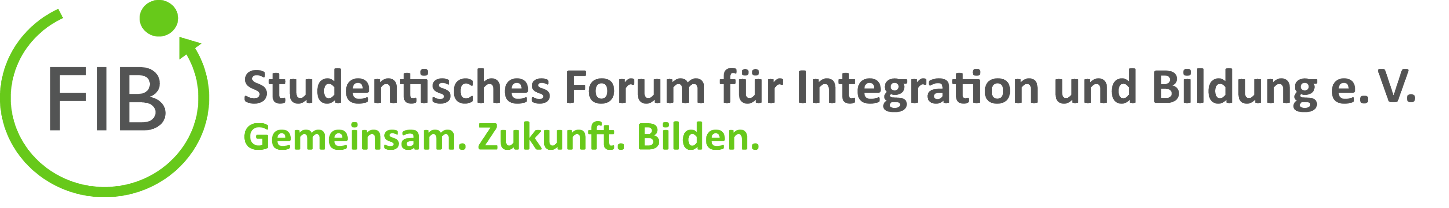 Weiterempfehlung an andere TutorInnen
Originalitem: Ich würde das NeututorInnenseminar an andere TutorInnen weiterempfehlen.   

Die meisten TutorInnen würden das NeututorInnenseminar an andere TutorInnen weiterempfehlen.
info@fib-koeln.de // www.fib-koeln.de
Basis sind die Angaben von zwanzig SeminarteilnehmerInnen
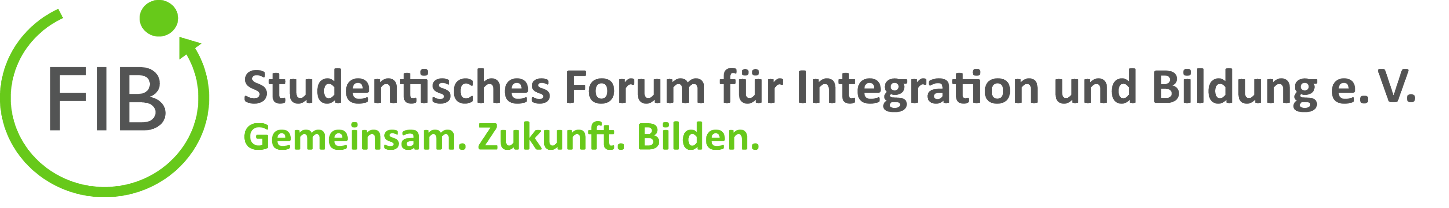 Ergebnisse der offenen Fragen
info@fib-koeln.de // www.fib-koeln.de
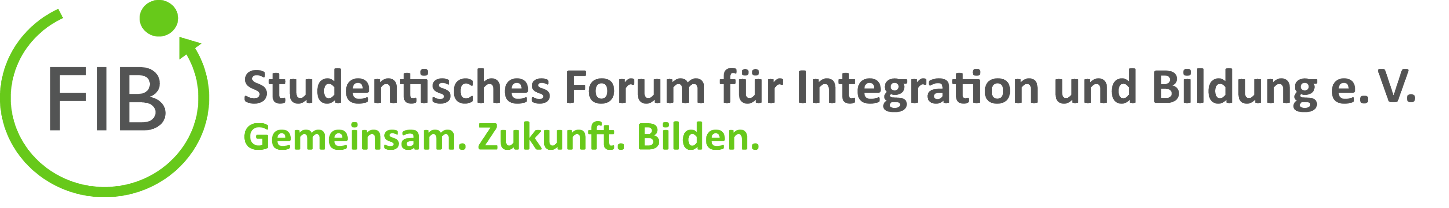 „Was hat dir besonders gut gefallen?“ (1/3)
„Die intensive Auseinandersetzung mit Methoden zur Unterrichtsgestaltung“
„Ausführliche Besprechung einzelner Ideen in Gruppen“
„Austausch von Erfahrungen“
„Möglichkeit konkrete Fragen zu stellen“
„Die Aspekte woher die Kinder kommen und was die für ein Verfahren durch leben müssen“
„Der praktische Teil“
„Die praktischen Aufgaben waren sehr interessant gestaltet“
„Die Gruppenarbeiten und Ideen/Angehensweisen von anderen“
„Erklärungen des dts. Aufbaus/Vorgehensweisen –> wer überhaupt an diesem Unterricht teilnehmen darf“
„Die lieben Mitarbeiterinnen, die sich sehr viel Mühe gegeben haben! :)“
„Klar strukturiert“
„Viel praktische Erfahrung“
„Lockere Atmosphäre“
info@fib-koeln.de // www.fib-koeln.de
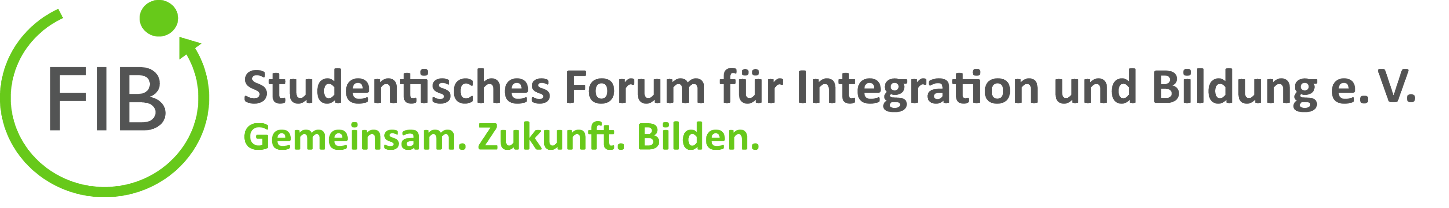 „Was hat dir besonders gut gefallen?“ (2/3)
„Gruppenarbeiten, verschiedene, differenzierte Fallbeispiele“
„Praktische Aufgaben“
„Tolle Gestaltung von den Seminarleiterinnen!“
„Abwechslungsreiche Gestaltung“
„Interaktives Miteinander auf einer Augenhöhe“
„Das schöne Miteinander mit der Essenspause :)“
„Infos zu Schulpflicht, Asylverfahren etc., zu System u. Vorbereitungsklassen etc.“
„Insgesamt sehr gut strukturiert, sehr gute Ansprechpartnerinnen“
„Die einzelnen Themen, die abgearbeitet wurden, waren gut ausgewählt. Die Methoden, mit denen sie umgesetzt wurden waren abwechslungsreich.“
„Konkretes Erarbeiten eines Unterrichtskonzepts/einer Methode  (Fallbeispiel)“
„Möglichkeit, private Erfahrungen mitzuteilen und (gemeinsam) nach Lösungen zu suchen“
„Es war toll, sich mit anderen Tutor*innen auszutauschen“
„Aktive Beteiligung“
„Andere Ideen“
info@fib-koeln.de // www.fib-koeln.de
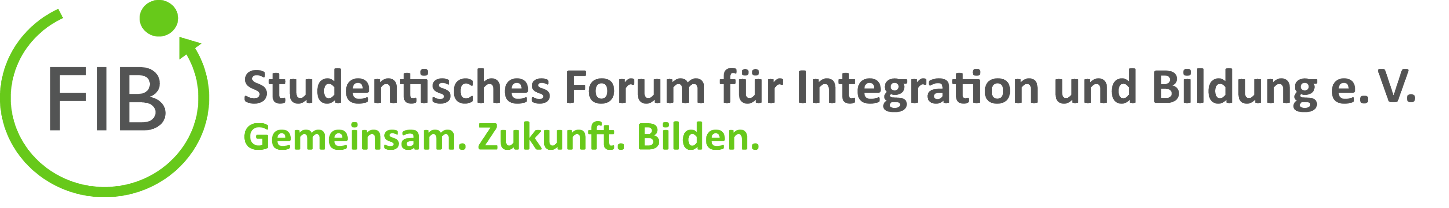 „Was hat dir besonders gut gefallen?“ (3/3)
„Motivation“
„Es wurden allgemeine Informationen gegeben und dann praktische Übungen gemacht.“
„Es war auch gut, dass auf persönliche Erfahrungen eingegangen wurde.“
„Der Austausch von Erfahrungen, Schwierigkeiten etc. und dazugehörige Lösungsvorschläge“
„Erklärungen zu der Rolle eines Tutors“
„Erklärungen zur Beeinflussung des Spracherwerbs der Flüchtlinge (Faktoren)“
„Schulpflicht in NRW (sehr interessant)“
„Gliederung der Veranstaltung“
„Praxisteil“
„Buffet/Verpflegung“
„Herangehensweise (Statistiken, Infos, Frage- und Diskussionsrunde)“
„Umgang mit Kindern und Lernmethoden wurde erklärt“
„Praktische Übung anhand von Fällen“
„1. Teil“
info@fib-koeln.de // www.fib-koeln.de
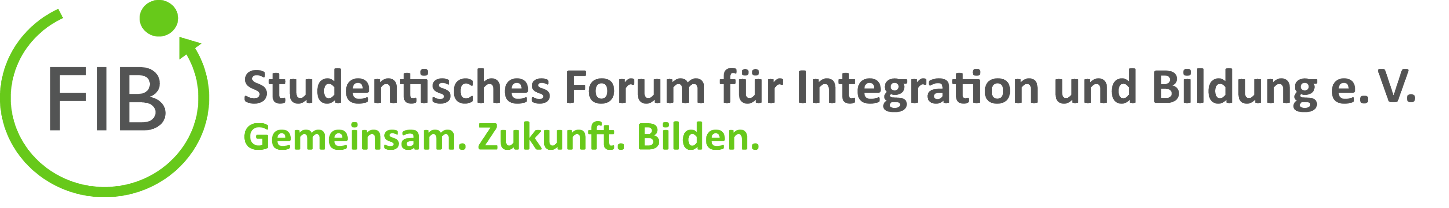 „Was hat dir weniger gut gefallen?“
„Fallbeispiele müssten etwas komplexer und die Aufgabenstruktur etwas klarer sein“
„Zeitlicher Rahmen etwas zu kurz“
„Seminar könnte später beginnen aber auch das Gebäude nicht zentral“
„Hätte minimal länger sein können“
„Das Seminar war ein bisschen zu kurz“
„Bei der Einführung wurde erwähnt, dass die Zahlen der Flüchtlinge deutlich zugenommen hat. Zudem wurde erwähnt, dass die Flüchtlinge meistens in Hotels etc. untergebracht sind und dass die Wohnsituation bei den meisten nicht gut ist.  Wir können erstmal froh sein, dass sie hier aufgenommen wurden und hier evtl. bleiben können. Es gibt andere, die das nicht geschafft haben!“
„Mir hat das Seminar sehr gut gefallen, es wäre allerdings schön, wenn es in näherer Zukunft noch ein Seminar geben würde.“
„Das Seminar hätte ruhig länger sein können und umfangreicher. So konnten Themen nur angerissen werden und wurden nicht vertieft. Auch Beispiele kamen zu kurz. (Allerdings ist mir auch klar, dass es auf ehrenamtlicher Arbeit beruht und es daher nicht so leicht ist es länger zu gestalten.)“
„Gerne etwas weniger Gruppenarbeit (Meinungen/Ideen austauschen ist spannend, ich hätte aber gerne noch mehr aus dem Plenum gehört.)“
„Zeitdruck“
„Zu wenig Zeit, daher ‚praktischer‘ Teil zu kurz geraten“
„Der knappe Zeitplan“
„Manchmal waren Wiederholungen bzw. zu ausführliches Feedback überflüssig“
info@fib-koeln.de // www.fib-koeln.de
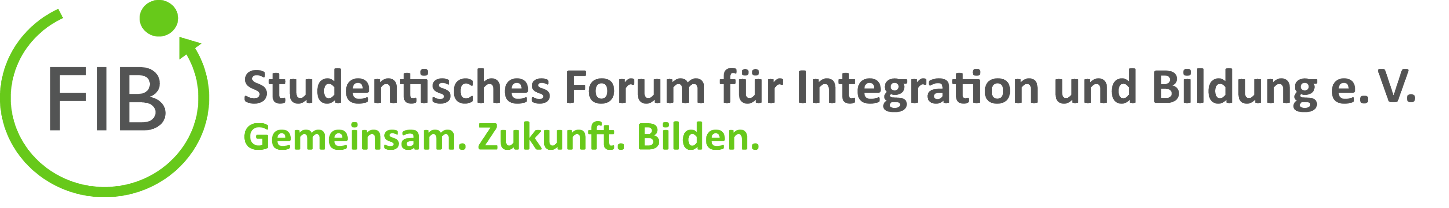 Gesamtbewertung
Originalitem: Welche Note würdest du dem Seminar insgesamt geben? 
     (1 = sehr gut, 6 = ungenügend)  


Die meisten TutorInnen benoten das NeututorInnenseminar als gut bis sehr gut.
info@fib-koeln.de // www.fib-koeln.de
Basis sind die Angaben von zwanzig SeminarteilnehmerInnen
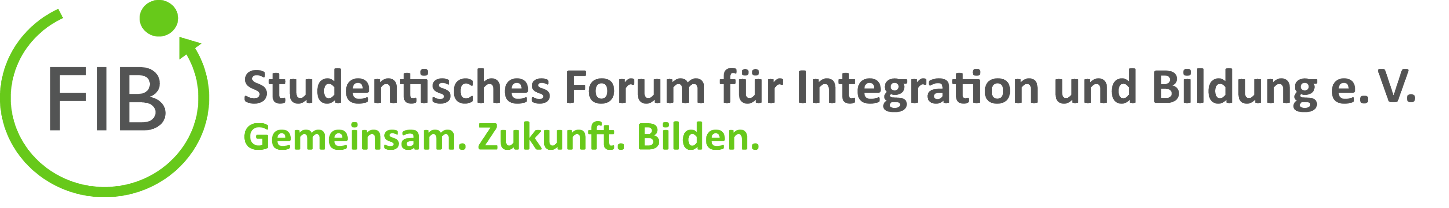 Ergänzungspotenziale
Originalitem: Gibt es nicht behandelte Themen, die du dir für dieses Einführungsseminar gewünscht hättest? 

„Beispiele/Anregungen zur Motivation von SchülerInnen“
„Umgang mit ‚Problemfällen‘“
„Ja, aber im Rahmen der zur Verfügung stehenden Zeit wäre auch nicht mehr möglich gewesen. GGf. könnte man zum Thema Motivation noch ein extra Seminar anbieten.“
„Was zu tun wäre, wenn man mit traumatisierten Kindern arbeitet.“
„Was passiert, wenn SuS über 18 ohne ausreichende sprachliche/fachliche Kompetenzen?“
„Gerne mehr Einblick in Situation an den Schulen, in denen wir eingeteilt sind.“
„Kein konkretes Thema, das mir einfällt, das nicht behandelt wurde. Vielleicht noch, wie man in extremen Situationen reagiert, falls man in eine schwierige Lage gerät, falls ein Schüler/eine Schülerin ein schweres Problem hat zum Beispiel.“
„Konfliktsituationen wurden nicht ausführlich besprochen, der Fokus lag sehr stark auf dem Erwerb v. Sprachkenntnissen. Es wäre toll, noch mehr auf sozialer/pädagogischer Ebene zu besprechen“
„Umgang mit Lehrkraft“
„Wie man z. B. mit traumatisierten Kindern umgehen soll?“
„Pädagogische Professionalität/Distanz etwas umfangreicher“
info@fib-koeln.de // www.fib-koeln.de
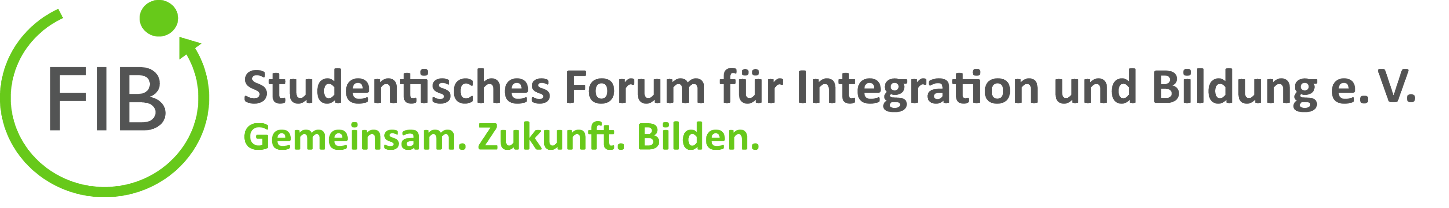 Weniger wichtige Inhalte
Originalitem: Gibt es Themen/Seminarteile, die deiner Meinung nach beim nächsten Mal gestrichen werden sollten?

„Politische Daten, Bundesländer-Vergleich nicht unbedingt notwendig (kostet viel Zeit)“
„1. Teil (Einführung) kürzer, dafür mehr aus Praxis“
info@fib-koeln.de // www.fib-koeln.de
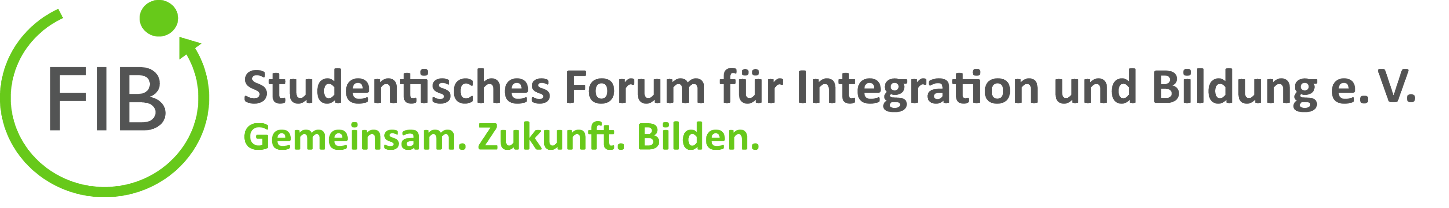 Interesse an weiteren Seminaren
Originalitem: Hättest du Interesse an weiteren FIB-Seminaren?

Die meisten TutorInnen hätten Interesse an weiteren FIB-Seminaren.
info@fib-koeln.de // www.fib-koeln.de
Basis sind die Angaben von zwanzig SeminarteilnehmerInnen
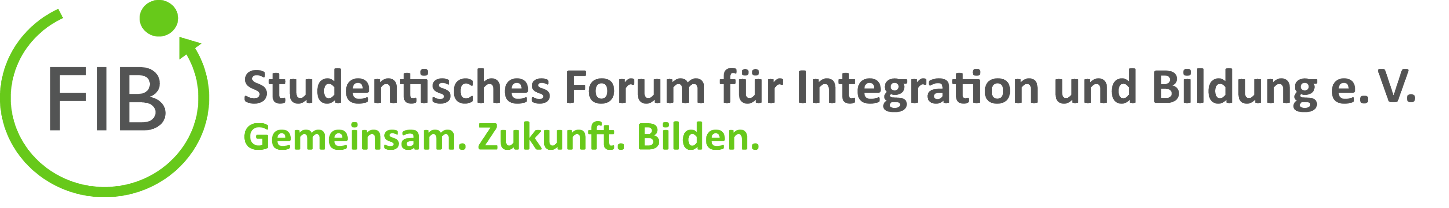 Interesse an weiteren Seminaren
Originalitem: Falls ja, welche Themen würden dich besonders interessieren?

„Pädagogische Techniken“
„Betrachtung + Besprechung des kulturellen Hintergrunds der Schüler_innen. Kurze Einführung in die jeweiligen Sprachen, Familienstrukturen und kulturellen Gegebenheiten“
„Umgang mit Lehrkraft“
„Vorstellen von Materialien für den Unterricht (insbes. Fachlich Mathe)“
„Mich würde ein Seminar zum Projekt ‚PROMT‘ interessieren.““
„Umgang mit Konflikten unter den Schüler/Innen (Rassismus untereinander, politische Einstellungen  Hautfarbe, Thema Kurden/Kurdistan, …)“
„Umgang mit Schülern/Schülerinnen, auf kultureller Ebene (kulturelle Unterschiede)  auch bei Problemen“
„Pädagogik“
„Konkrete Beispiele (wie in Ordnern) mehr besprechen“
„Tipps & Tricks, wie man mit traumatisierten Kindern oder problematischen Situationen umzugehen hat.“
„Arbeit mit traumatisierten Kindern (habe dies in der Arbeit häufiger)“
„Methoden für den Unterricht bzw. Tutorium“
„Wie motiviert man Kinder (zu schreiben, lesen, sprechen …)?“
„Wie geht man mit Lehrkräften um, die selbst keine Kontrolle über die Klasse haben?“
„Was macht man mit sehr motivierten Kindern, die ständig alle Aufmerksamkeit für sich beanspruchen?“
„Möglichkeiten, sein eigenes Projekt zu veranstalten (innerhalb der Klassen)“
info@fib-koeln.de // www.fib-koeln.de
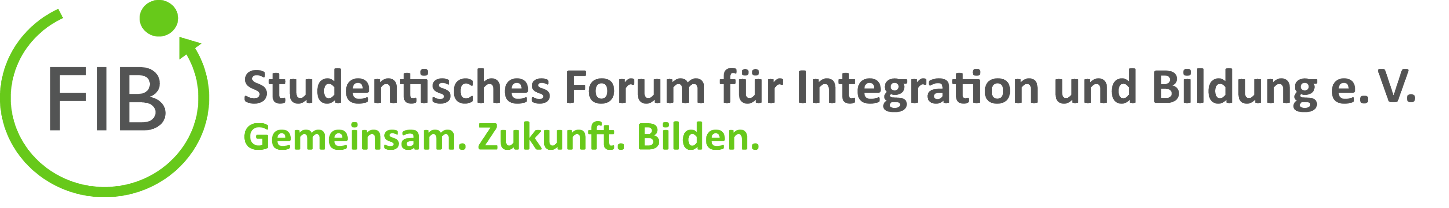 Generelle Anregungen/Verbesserungsvorschläge
Originalitem: Hast du weitere Anregungen/Verbesserungsvorschläge (entweder zu diesem Seminar oder zu dem generellen Seminarangebot des FIB)?

„Vielleicht könnte das Seminar 1 Stunde länger sein. Dann könnte man etwas mehr schaffen und wäre etwas entspannter. Viel länger sollte es aber nicht sein.“
„War alles super schön und danke für das Essen ;)“
„Mehr praxisbezogen?  also noch mehr Beispiele, was auf uns zukommen kann  vielleicht ganz genaue, detaillierte Extrembeispiele?“
„Mehr Hilfestellung für ‚Nicht-LA‘er“
„Generelle didaktische Seminare zu DAZ“
„Tolle Begleitung, danke!“
„Tipp zum Thema „Texte leichter machen/leichte Texte finden, die man mit gefl. Kindern lesen könnte: ‚Es gibt Bücher, die in ‚leichte Sprache‘ (also f. Menschen mit Lesebehinderung) umgeschrieben sind. Z. B, ‚Romeo u. Julia‘ oder auch ‚Ziemlich beste Freunde‘.“
„Hätten wir mehr Zeit gehabt, wäre es schön gewesen, wenn wir noch mehr in Interaktion gekommen wären :-)“
„Wenn möglich, wäre eine mehrfach Besetzung in den IFKs super“
„Möglicherweise gemeinsame Teilnahme Tutor/Lehrer am Seminar“
„Mehr Fallbeispiele“
„Eventuell eine weitere praktische Aufgabe“
info@fib-koeln.de // www.fib-koeln.de